Project 3:
“Bio-Inspired Optimization of the Traveling Salesman Problem”
John McClellan (Reading Community High School, Reading, OH)
Ryan Wright (Ryle High School, Union, KY)
Faculty Members: Dr. Kelly Cohen and Dr. Jeff Kastner
Graduate Research Assistant: Ms. Jutshi Agarwal
[Speaker Notes: Ryan & John : https://www.uc.edu/ucomm/brand.html]
Table of Contents
AbstractIntroductionBackground Literature ReviewMain GoalObjectives & Research TasksResearch Timeline and TrainingUnitsResearch Progress
Conclusions
Abstract
Introduction
Literature Review
Goals  & Objectives
Research Training
Research Methods
Research Conclusions
Unit Design
[Speaker Notes: John]
Abstract
“Genetic algorithms apply biological concepts to a guided programming search technique for intelligence systems. One such problem that can make use of such a tool is the Traveling Salesman Problem (TSP). By combining a 2-OPT approach with the genetic algorithms, new, more optimal ways to tackle this problem may become more evident…”
Abstract
Introduction
Literature Review
Goals  & Objectives
Research Training
Research Methods
Research Conclusions
Unit Design
[Speaker Notes: John]
Introduction - 
Traveling Salesman Problem (TSP)
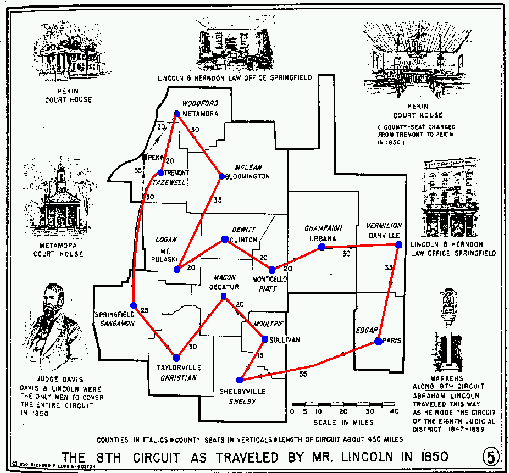 What is the TSP?

Why the TSP?

Applications
Abstract
Introduction
Literature Review
Goals  & Objectives
Research Training
Research Methods
http://www.math.uwaterloo.ca/tsp/gallery/igraphics/lincoln.html
Research Conclusions
Unit Design
[Speaker Notes: Ryan
Jutshi’s note: This would be a good place in presentation to add attention-grabbing pictures/notes (For final day presentation)]
Introduction - 
Artificial Intelligence (AI)
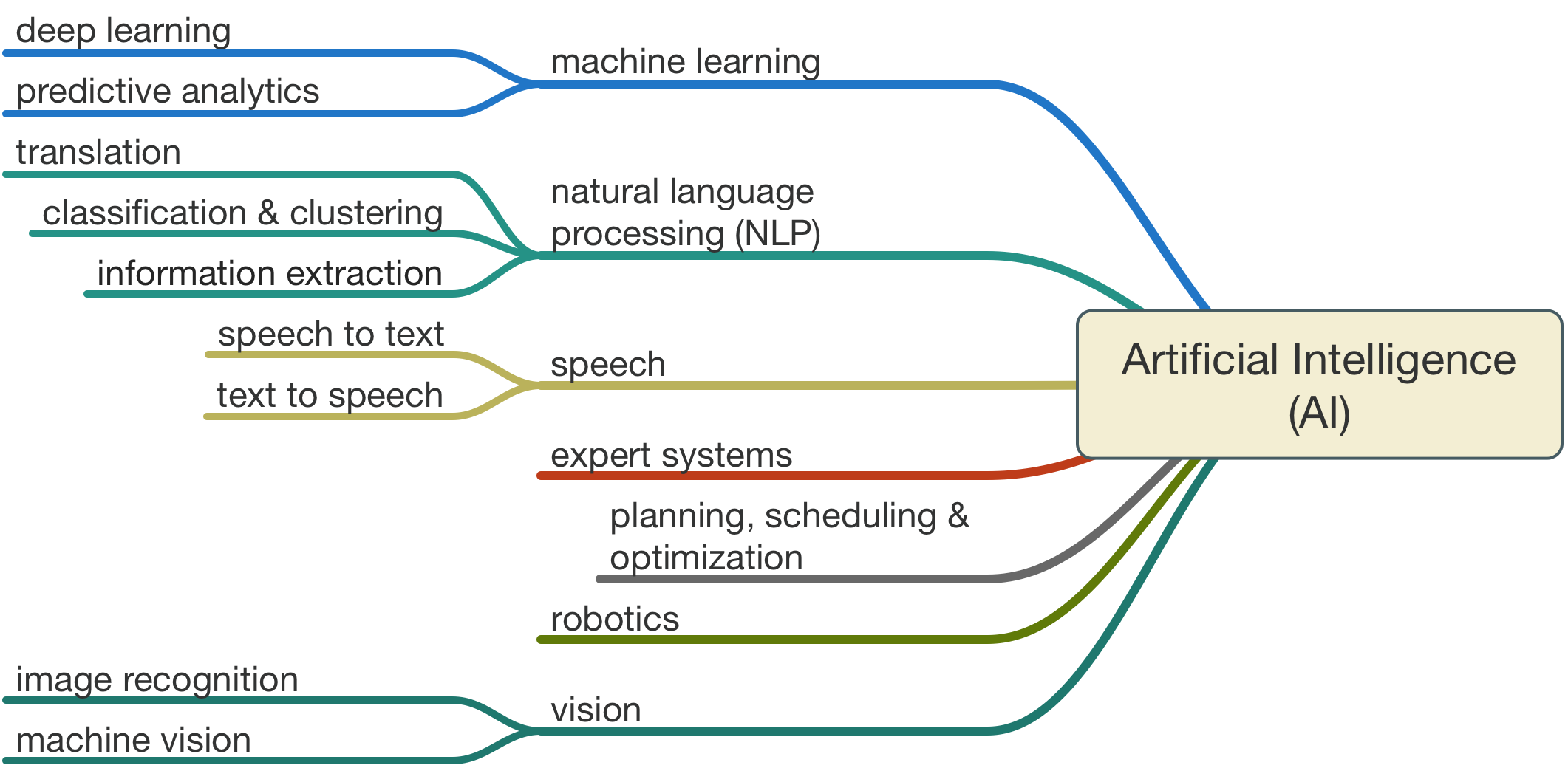 Abstract
Introduction
Literature Review
Goals  & Objectives
Research Training
Research Methods
Research Conclusions
https://media.licdn.com/mpr/mpr/
Unit Design
[Speaker Notes: Ryan
Why AI? Problem Complexity, Time, Technological Advances]
Literature Review:
The TSP
NP-hard
(n-1)!/2
3,038 cities have...
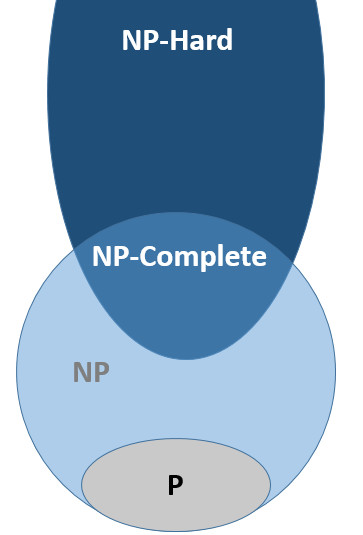 Abstract
Introduction
Literature Review
Goals  & Objectives
Research Training
Research Methods
http://www.math.uwaterloo.ca/tsp/problem/pcb3cnt.html
http://aristotle2digital.blogwyrm.com/?p=384
Research Conclusions
Unit Design
[Speaker Notes: John: TSP -- Heuristic approaches since NP-hard (n-1)!/2]
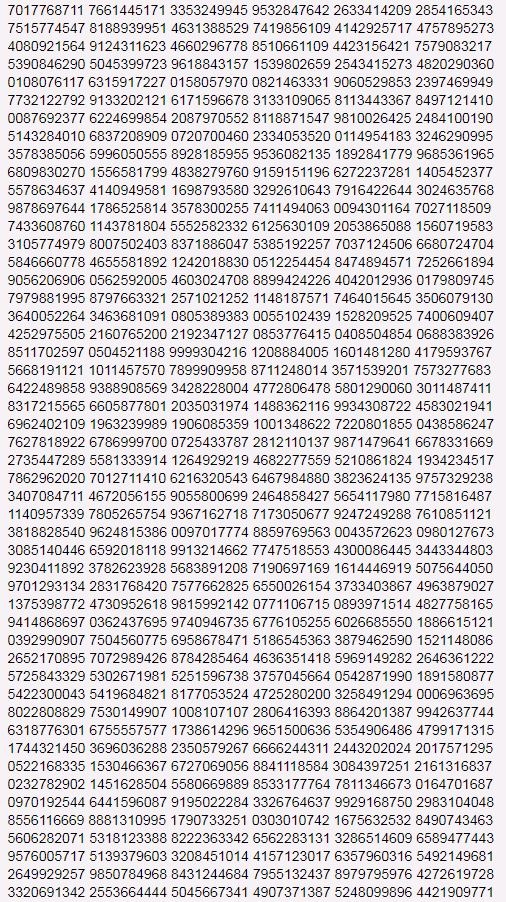 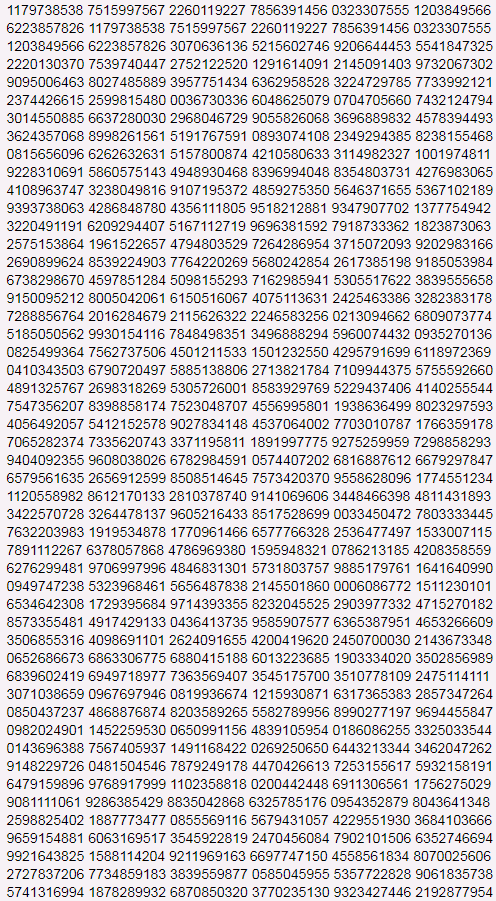 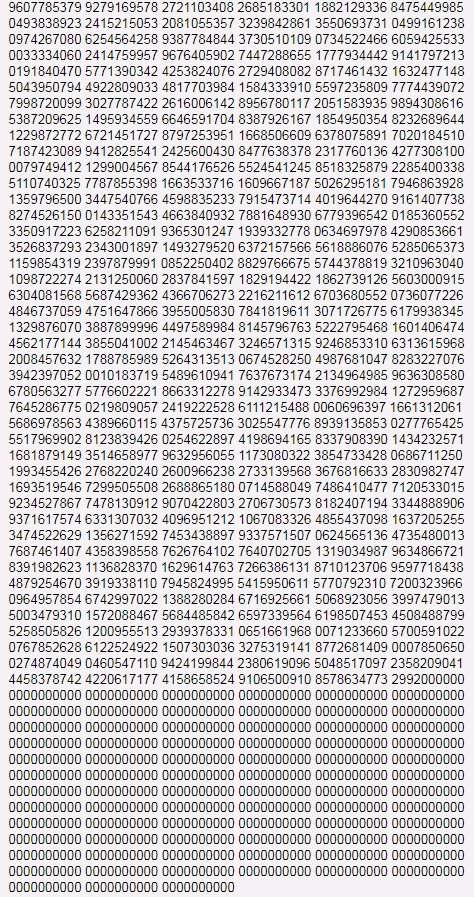 [Speaker Notes: John: 1.1179 x 10^9259 or ~10^10^5]
Literature Review:
k-OPT Algorithms
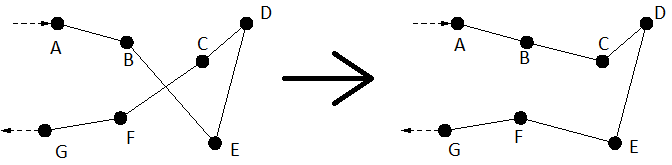 Abstract
Introduction
Literature Review
Goals  & Objectives
https://hackaday.io/project/4955-g-code-optimization
Research Training
Research Methods
Research Conclusions
Unit Design
[Speaker Notes: John: Converts problem to polynomial time -- still a heuristic approach]
Literature Review:
Nearest Neighbor Approach
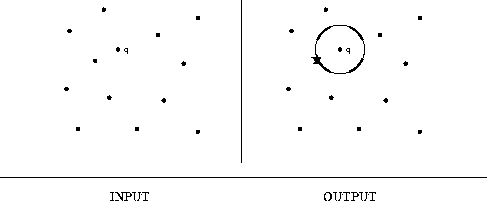 Abstract
Introduction
Literature Review
Goals  & Objectives
Research Training
Research Methods
Research Conclusions
https://www8.cs.umu.se/kurser/TDBAfl/VT06/algorithms/BOOK/BOOK4/NODE188.HTM
Unit Design
[Speaker Notes: John: start in portland]
Literature Review:
Nearest Neighbor Approach
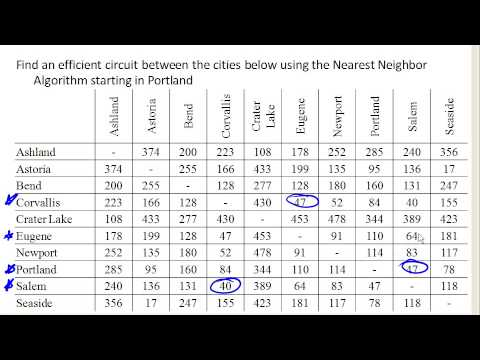 Abstract
Introduction
Literature Review
Goals  & Objectives
Research Training
Research Methods
Research Conclusions
https://i.ytimg.com/vi/RK6eu3jvKzw/hqdefault.jpg
Unit Design
[Speaker Notes: John: start in portland]
Literature Review:
Genetic Algorithms
Darwinian Principles
Selection, Recombination, Mutation, Migration
Abstract
Introduction
Literature Review
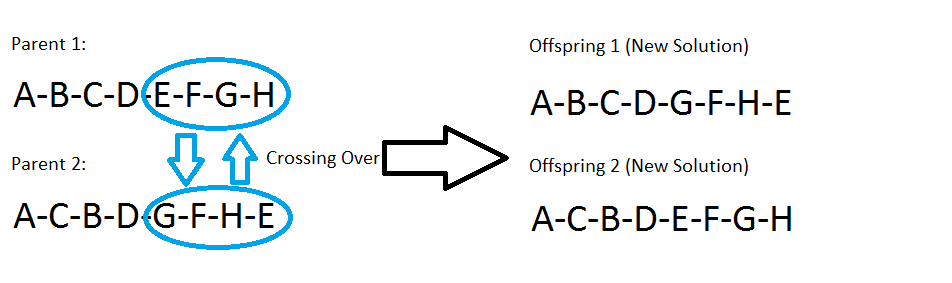 Goals  & Objectives
Research Training
Research Methods
Research Conclusions
Unit Design
[Speaker Notes: Ryan:GA -- using darwinian structure to sort optimal algorithms]
Literature Review:
Clustering Methods
Abstract
Introduction
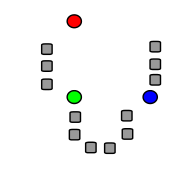 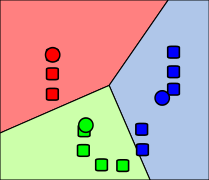 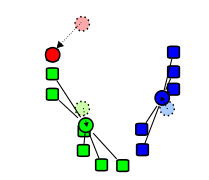 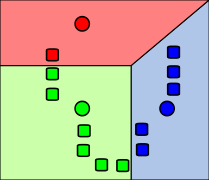 Literature Review
Goals  & Objectives
Random “Means”        Initial Clusters         Centroid Comparison      New Clusters
Research Training
https://en.wikipedia.org/wiki/K-means_clustering#/media/File:K_Means_Example_Step_1.svg
Research Methods
Research Conclusions
Unit Design
[Speaker Notes: Ryan]
Main Goal
To develop a hybrid algorithm that can produce approximate solutions to the TSP efficiently.
Abstract
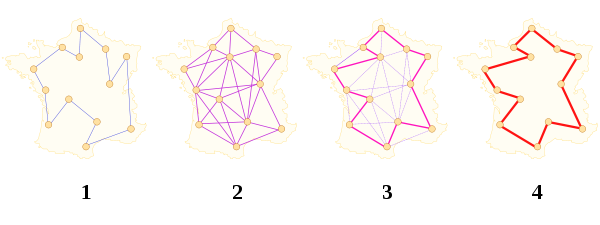 Introduction
Literature Review
Goals  & Objectives
Research Training
Research Methods
https://en.wikipedia.org/wiki/Travelling_salesman_problem#/media/File:Aco_TSP.svg
Research Conclusions
Unit Design
[Speaker Notes: Ryan]
Objectives & Research Tasks
Understand code written in MATLAB
Learn GA and 2-OPT algorithms for solving TSP
Create & test hybrids
Analyze the results
Abstract
Introduction
Literature Review
Goals  & Objectives
Research Training
Research Methods
Research Conclusions
Unit Design
[Speaker Notes: Ryan
	Matlab -- programming software that specializes in Matrices
	Algorithms -- thoroughly understand at this point
	Hybrids -- only have two hybrid variants
	Analyze -- shortened total distances and average total computing time]
Research Timeline and Training
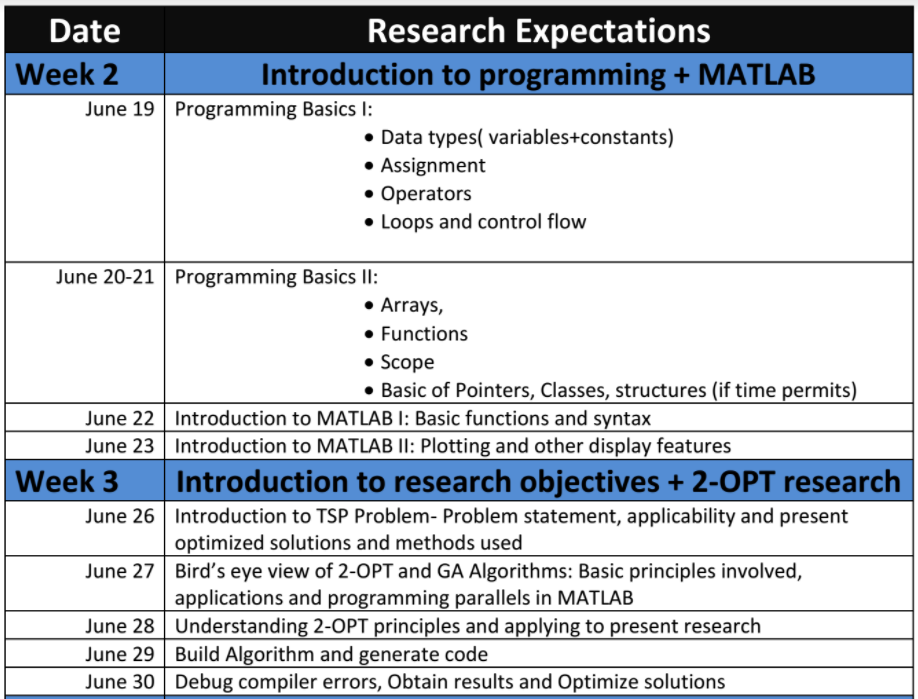 Introduction to Programing
MATLAB Syntax
Overview of TSP
Overview of GA and k-OPT
Abstract
Introduction
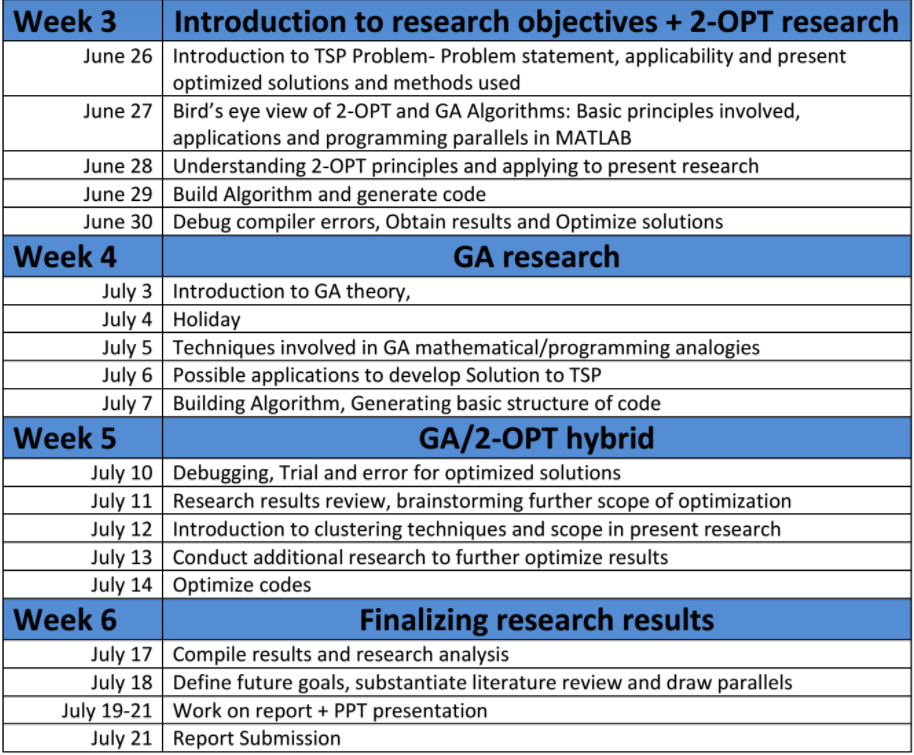 Literature Review
Goals  & Objectives
Research Training
Research Methods
Research Conclusions
Unit Design
[Speaker Notes: John]
Research Methods:
2-OPT
Abstract
Introduction
Literature Review
Goals  & Objectives
Research Training
Research Methods
Research Conclusions
Unit Design
[Speaker Notes: John]
Research Methods:
2-OPT
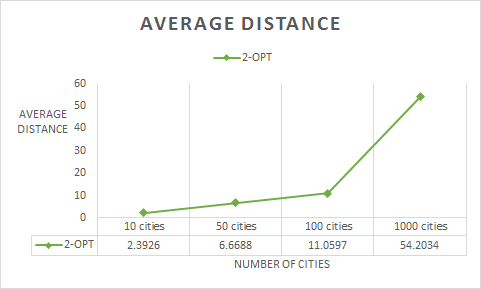 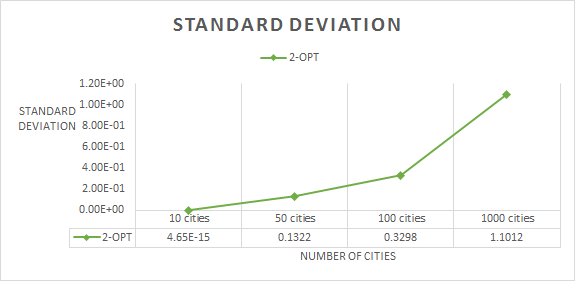 Abstract
Introduction
Literature Review
Goals  & Objectives
Research Training
Research Methods
Research Conclusions
Unit Design
[Speaker Notes: John]
Research Methods: GA creation
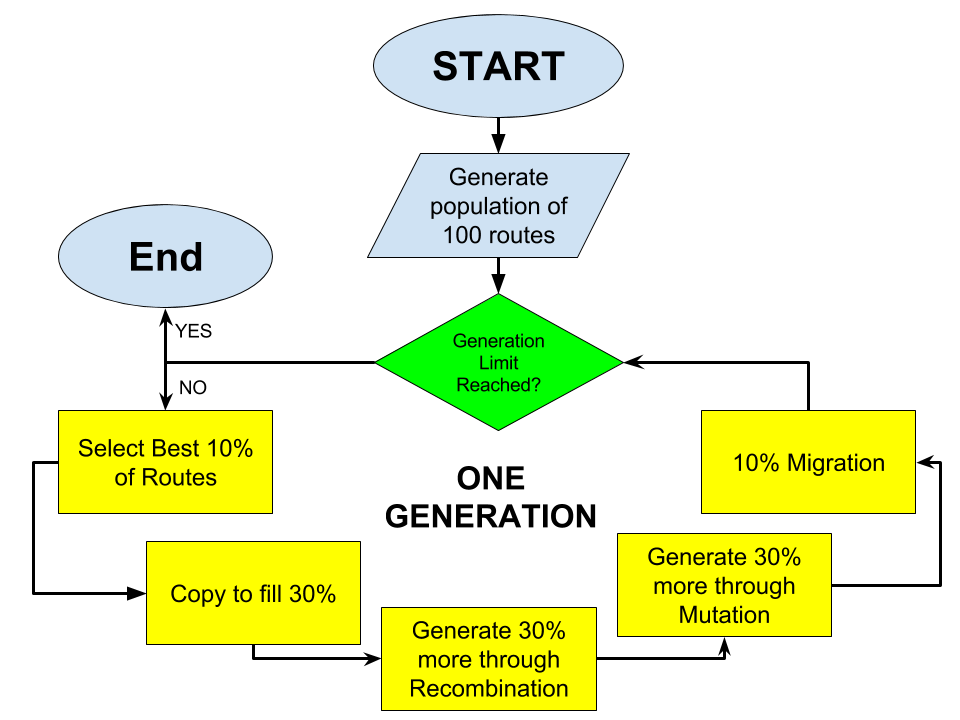 Abstract
Introduction
Literature Review
Goals  & Objectives
Research Training
Research Methods
Research Conclusions
Unit Design
[Speaker Notes: Ryan]
Research Methods:
Optimizing the GA
Mutation rate
Recombinant length/locations
How selective
Generations
Abstract
Introduction
Literature Review
Goals  & Objective
Research Training
Research Methods
Research Conclusions
Unit Design
[Speaker Notes: Ryan]
Research Methods:
Optimizing the GA
Abstract
Introduction
Literature Review
Goals  & Objectives
Research Training
Research Methods
Research Conclusions
Unit Design
[Speaker Notes: Ryan]
Research Methods:
Running GA
Abstract
Introduction
Literature Review
Goals  & Objectives
Research Training
Research Methods
Research Conclusions
Unit Design
[Speaker Notes: Ryan]
Research Methods:
Running GA
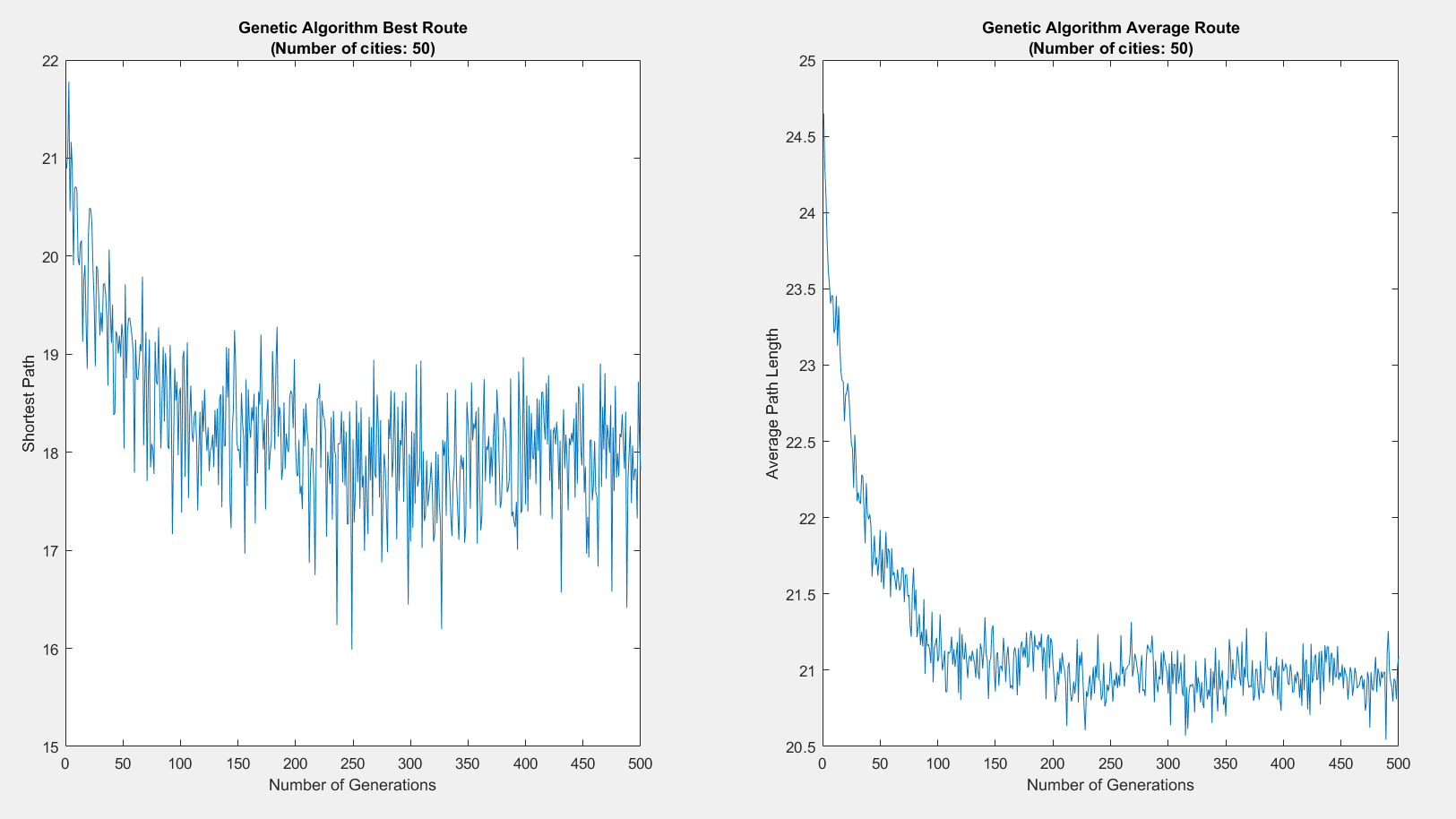 Abstract
Introduction
Literature Review
Goals  & Objectives
Research Training
Research Methods
Research Conclusions
Unit Design
[Speaker Notes: Ryan]
Research Methods:
GA Results
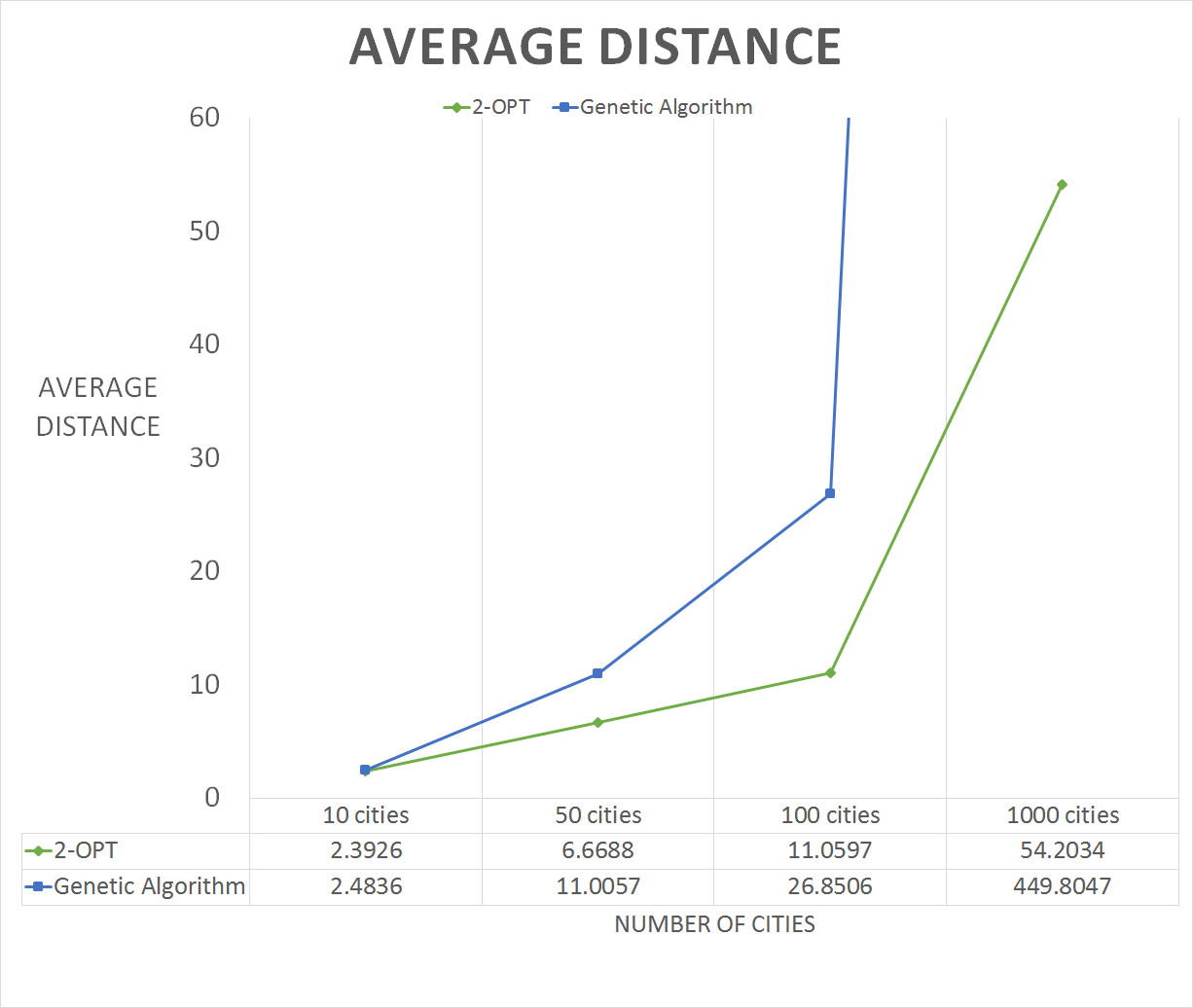 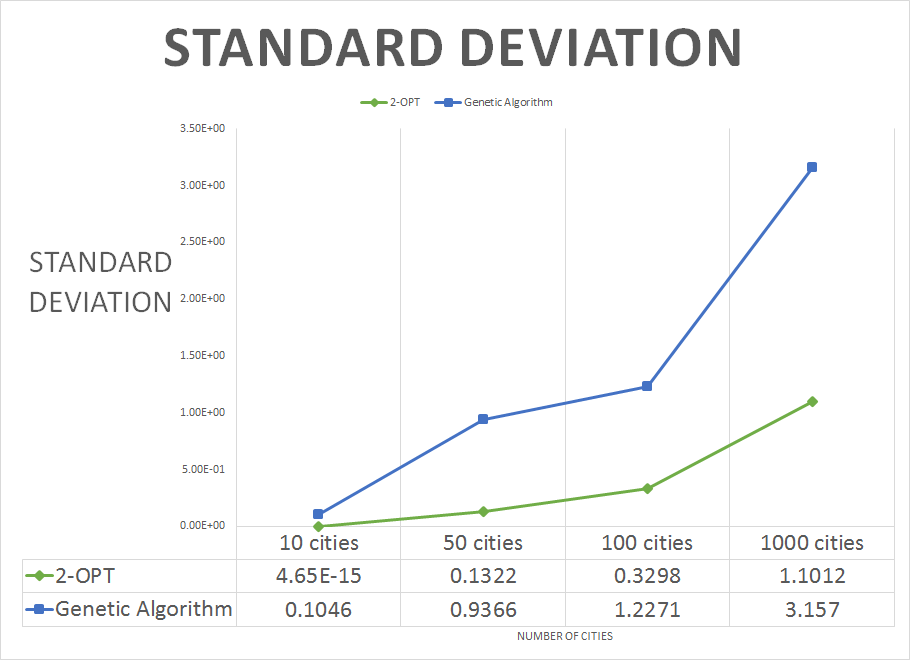 Abstract
Introduction
Literature Review
Goals  & Objectives
Research Training
Research Methods
Research Conclusions
Unit Design
[Speaker Notes: Ryan]
Research Methods:
Creating a Hybrid Algorithm
Replace Migration with 2-OPT

Apply Clustering

Adjust Percentages?
Abstract
Introduction
Literature Review
Goals  & Objectives
Research Training
Research Methods
Research Conclusions
Unit Design
[Speaker Notes: John]
Research Methods:
Running Hybrid Algorithm
Abstract
Introduction
Literature Review
Goals  & Objective
Research Trainings
Research Methods
Research Conclusions
Unit Design
[Speaker Notes: John]
Research Methods:
Running Hybrid Algorithm
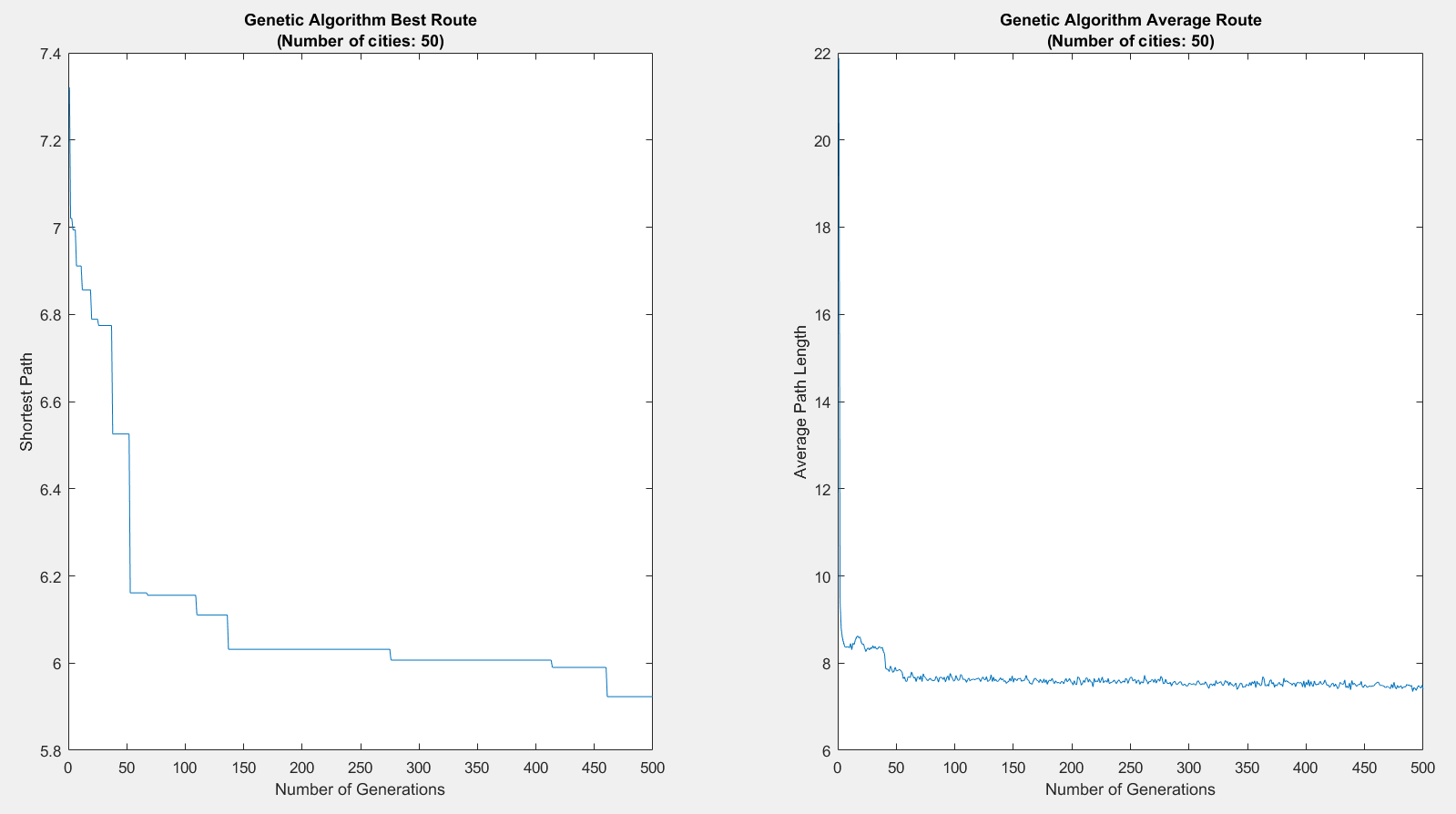 Abstract
Introduction
Literature Review
Goals  & Objectives
Research Training
Research Methods
Research Conclusions
Unit Design
[Speaker Notes: John]
Research Methods:
Hybrid Algorithm
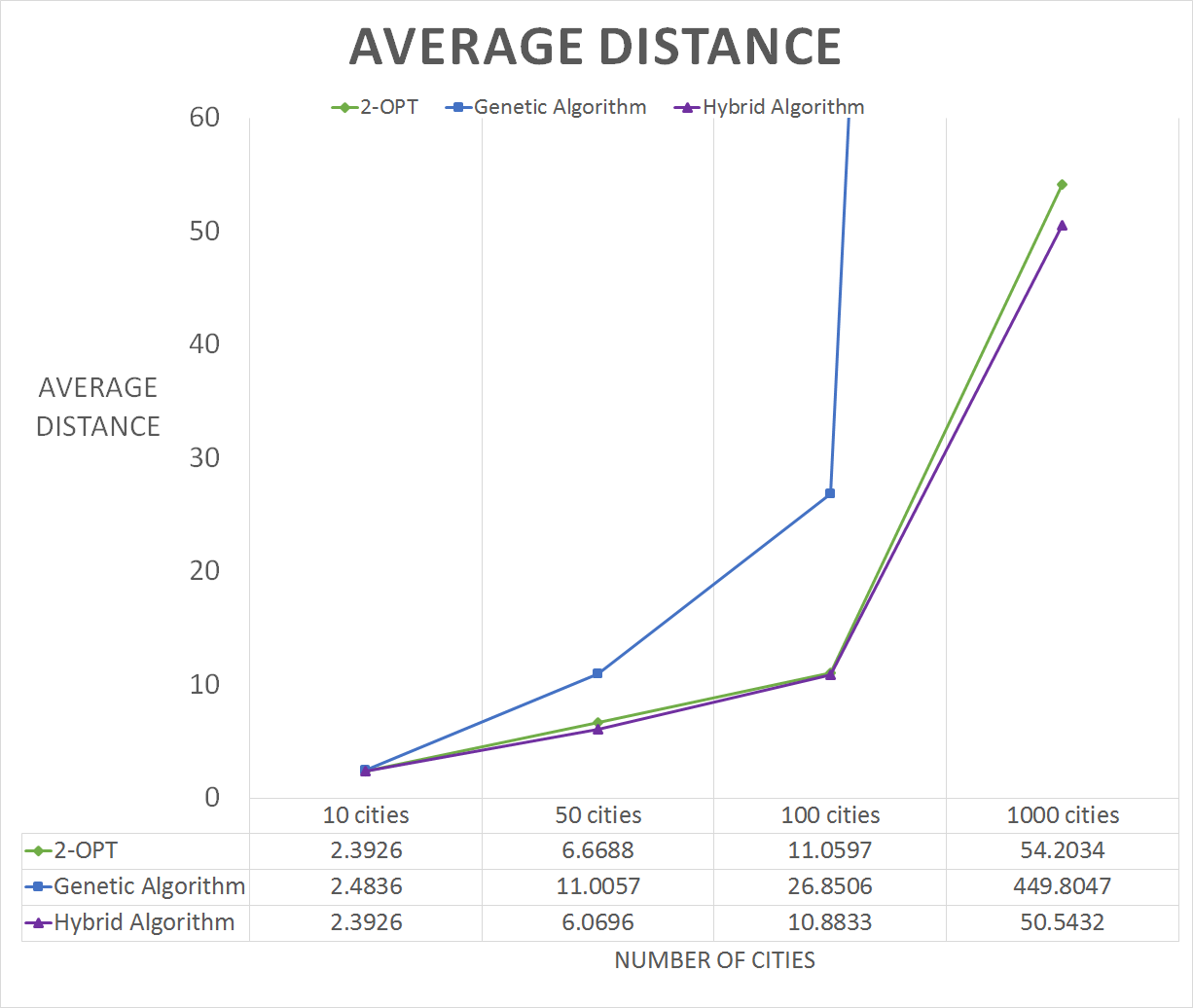 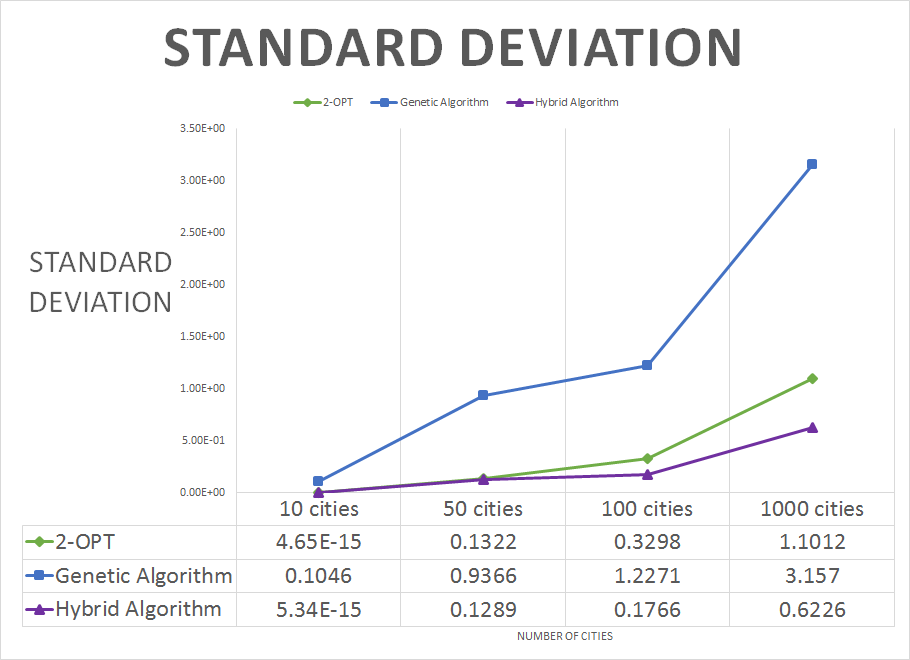 Abstract
Introduction
Literature Review
Goals  & Objectives
Research Training
Research Methods
Research Conclusions
Unit Design
[Speaker Notes: John]
Research Methods:
Clustering
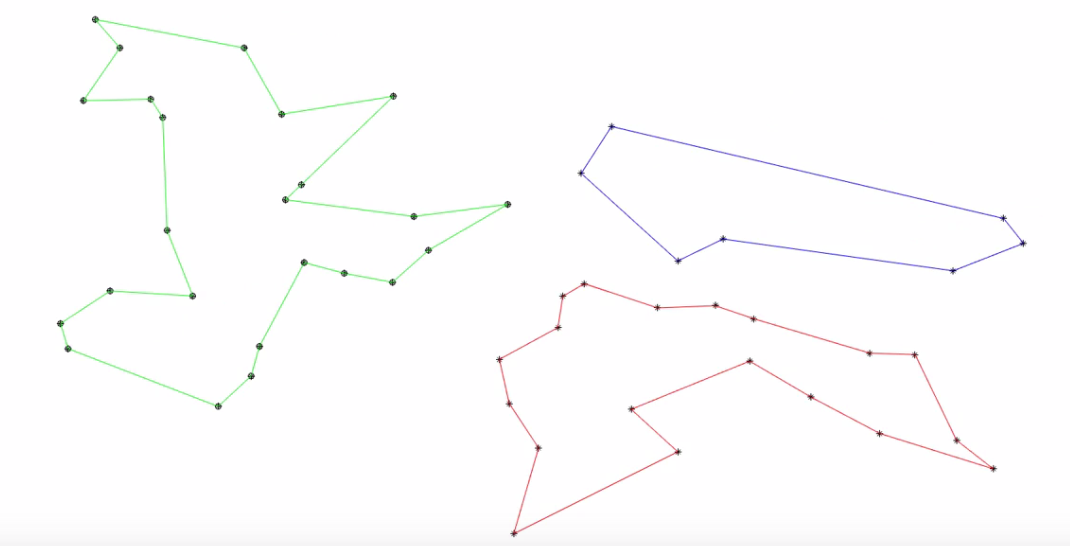 Abstract
Introduction
Literature Review
Goals  & Objectives
Research Training
Research Methods
Research Conclusions
Unit Design
[Speaker Notes: John]
Research Methods:
Clustering vs. Non-clustering
2-OPT vs. Clustering as a Baseline of Comparative Study:
Abstract
Introduction
Literature Review
Goals  & Objectives
Research Training
50 cities, 100 iterations
Research Methods
Research Conclusions
Unit Design
[Speaker Notes: John]
Research Methods:
Clustering vs. Non-clustering
Clustering vs Non-clustering in the Hybrid Algorithm:
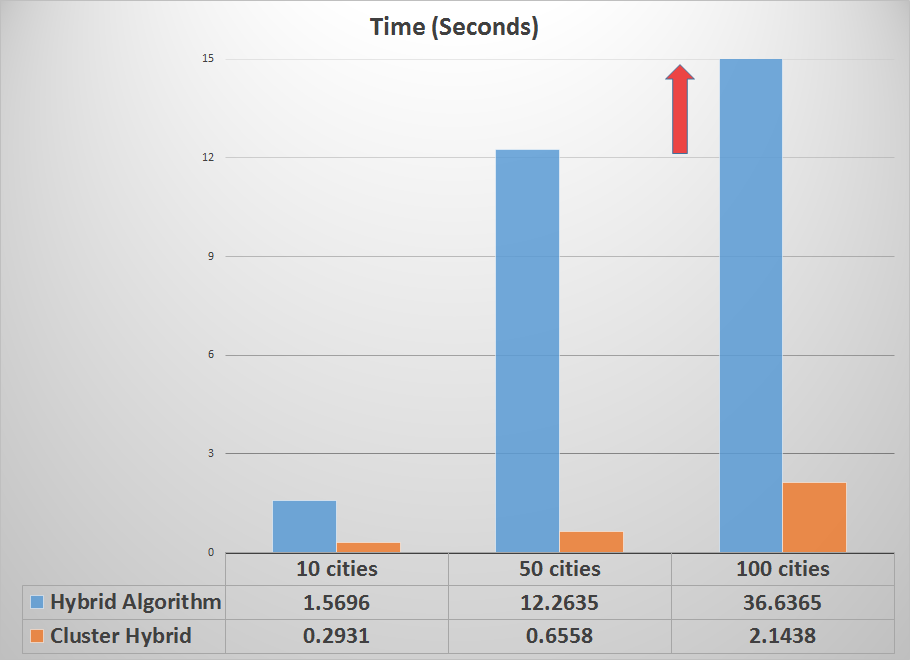 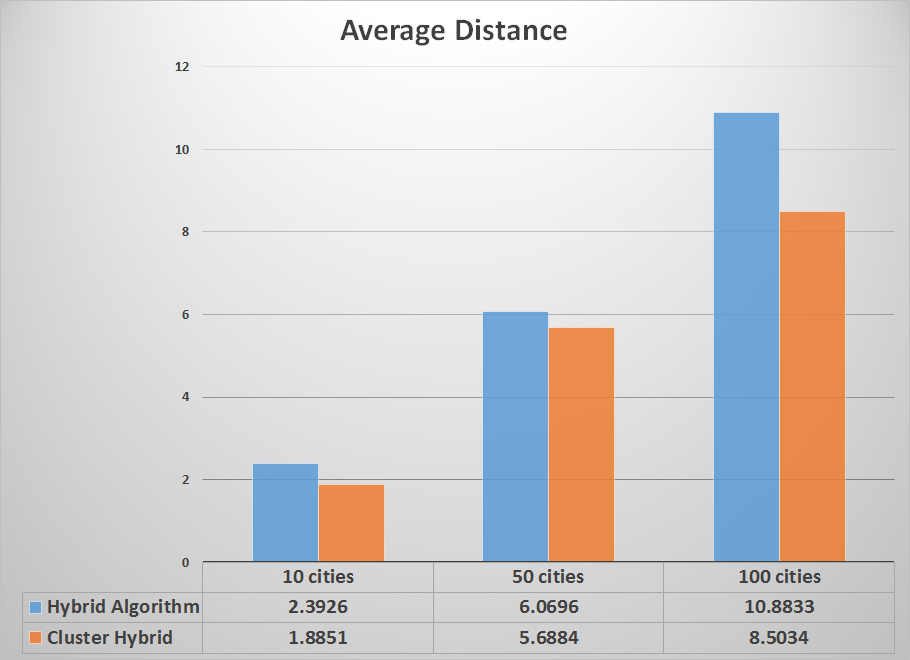 Abstract
Introduction
Literature Review
Goals  & Objectives
Research Training
Research Methods
Research Conclusions
Unit Design
[Speaker Notes: John]
Conclusions: Research
Best results = Hybrid
Quickest = 2-OPT
Best option depends on application!

Clustering = YES
Abstract
Introduction
Literature Review
Goals  & Objective
Research Training
Research Methods
Research Conclusions
Unit Design
[Speaker Notes: Ryan]
Conclusions:
Goals and Objectives
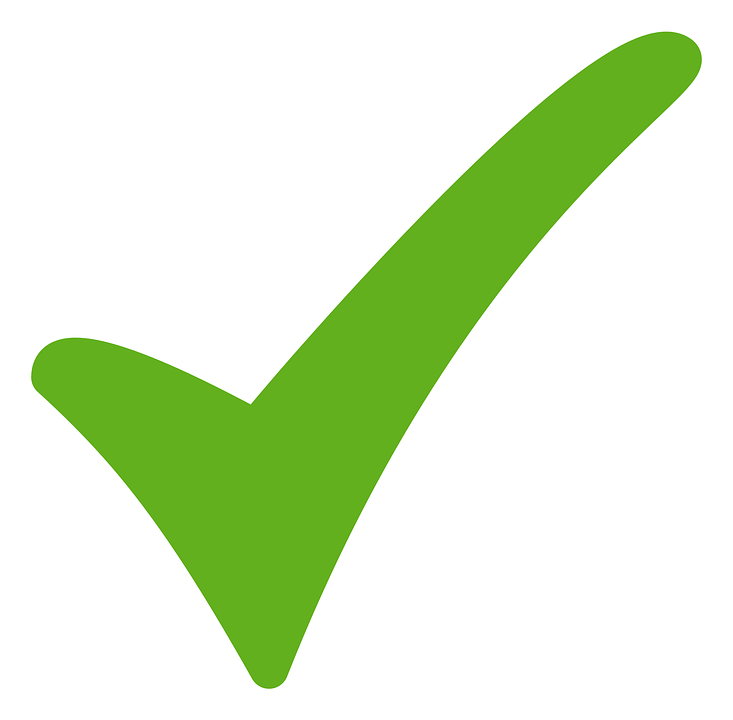 Understand code written in MATLAB?

Learn GA and 2-OPT algorithms?

Create, test, and analyze hybrids?

Develop a hybrid algorithm that can produce approximate solutions to the TSP efficiently?
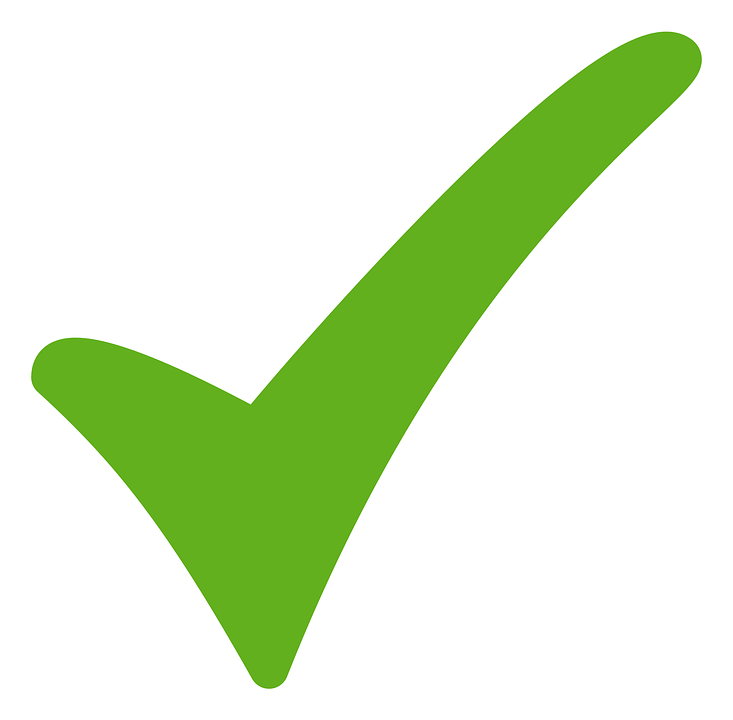 Abstract
Introduction
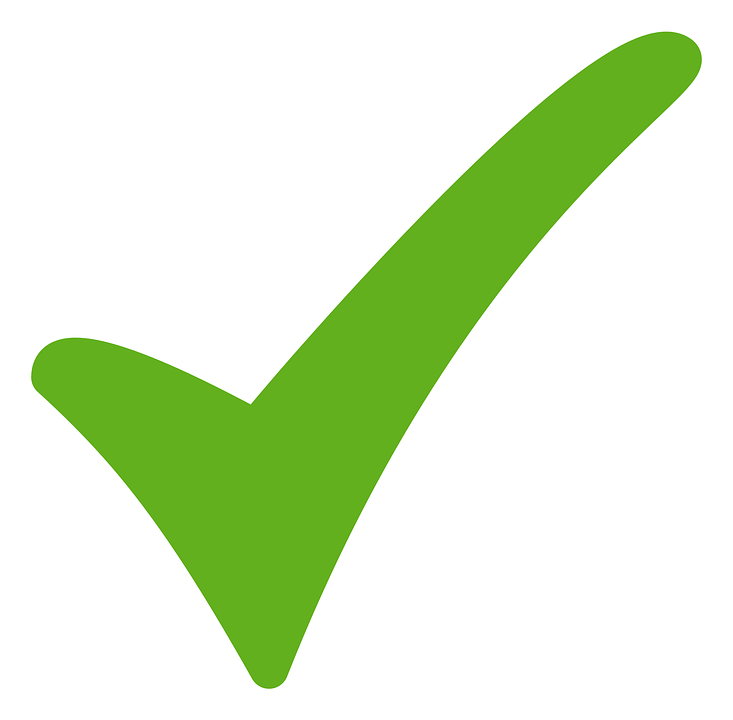 Literature Review
Goals  & Objective
Research Training
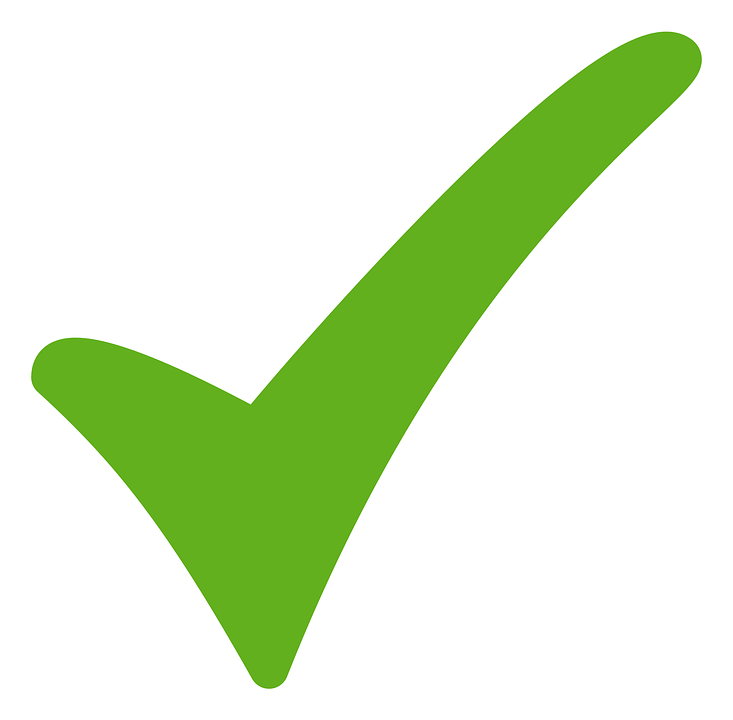 Research Methods
Research Conclusions
Unit Design
[Speaker Notes: Ryan]
John’s Unit
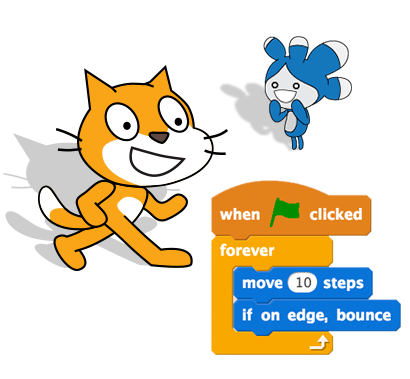 Big Idea: Computer Programming
Essential Question: How do computers think?
Challenge: Use Scratch to design an automated character to run a task within a certain time limit.
Abstract
Introduction
Literature Review
Goals  & Objectives
http://robotixinstitute.com/product/scratch/
Research Training
Research Methods
Research Conclusions
Unit Design
[Speaker Notes: John]
John’s Unit (cont.)
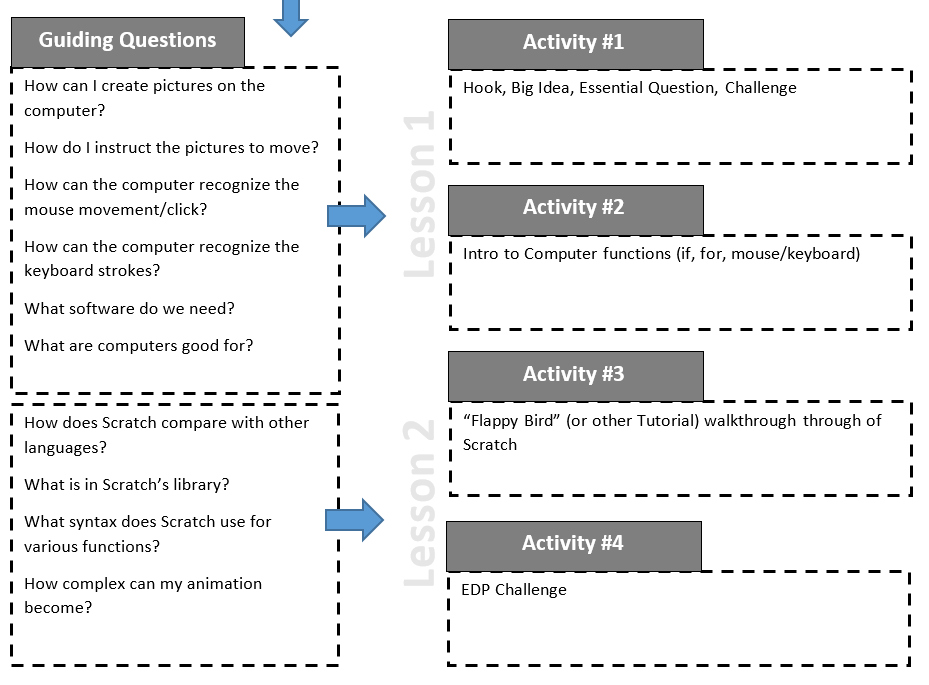 Abstract
Introduction
Literature Review
Goals  & Objectives
Research Training
Research Methods
Research Conclusions
Unit Design
[Speaker Notes: John]
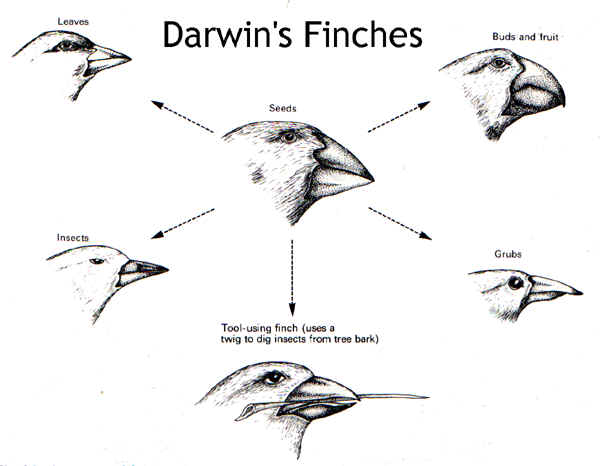 Ryan’s Unit
Big Idea: Natural Selection
Essential Question: How is life optimized by natural forces to be the best at surviving in its particular niche?
Challenge: Create a system (flow chart or algorithm) that shows the process of how nature optimizes life through natural selection.
Abstract
http://evolution101.yolasite.com/natural-selection.php
Introduction
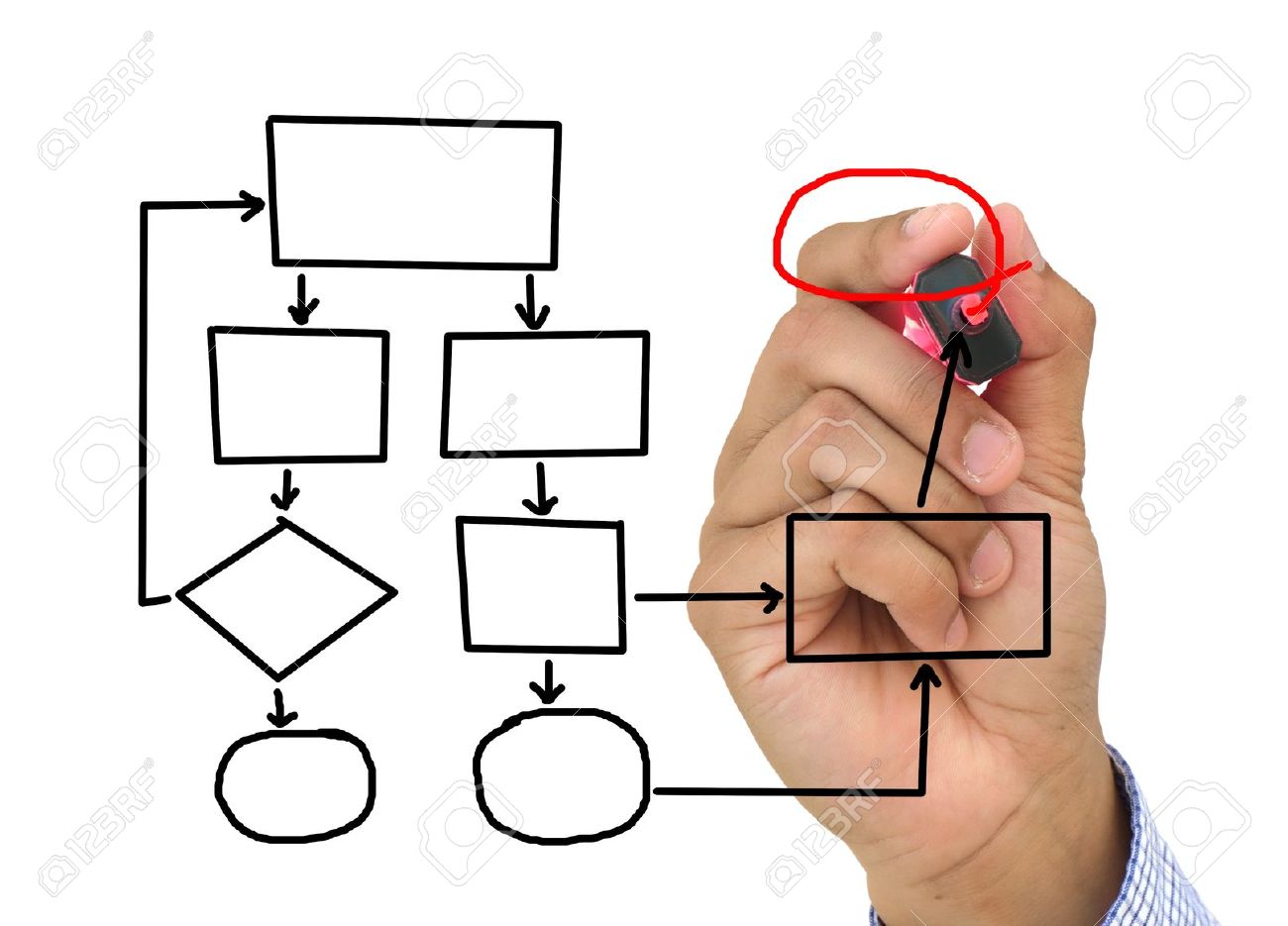 Literature Review
Goals  & Objectives
Research Training
Research Methods
Research Conclusions
https://www.123rf.com/photo_11901045_business-man-hand-drawing-flow-chart-isolated.html
Unit Design
[Speaker Notes: Ryan]
Ryan’s Unit (cont.)
Gather info, ID alternatives:         Select & implement
                                                     solution
Research organisms,
come up with multiple things
that could have caused
splits.
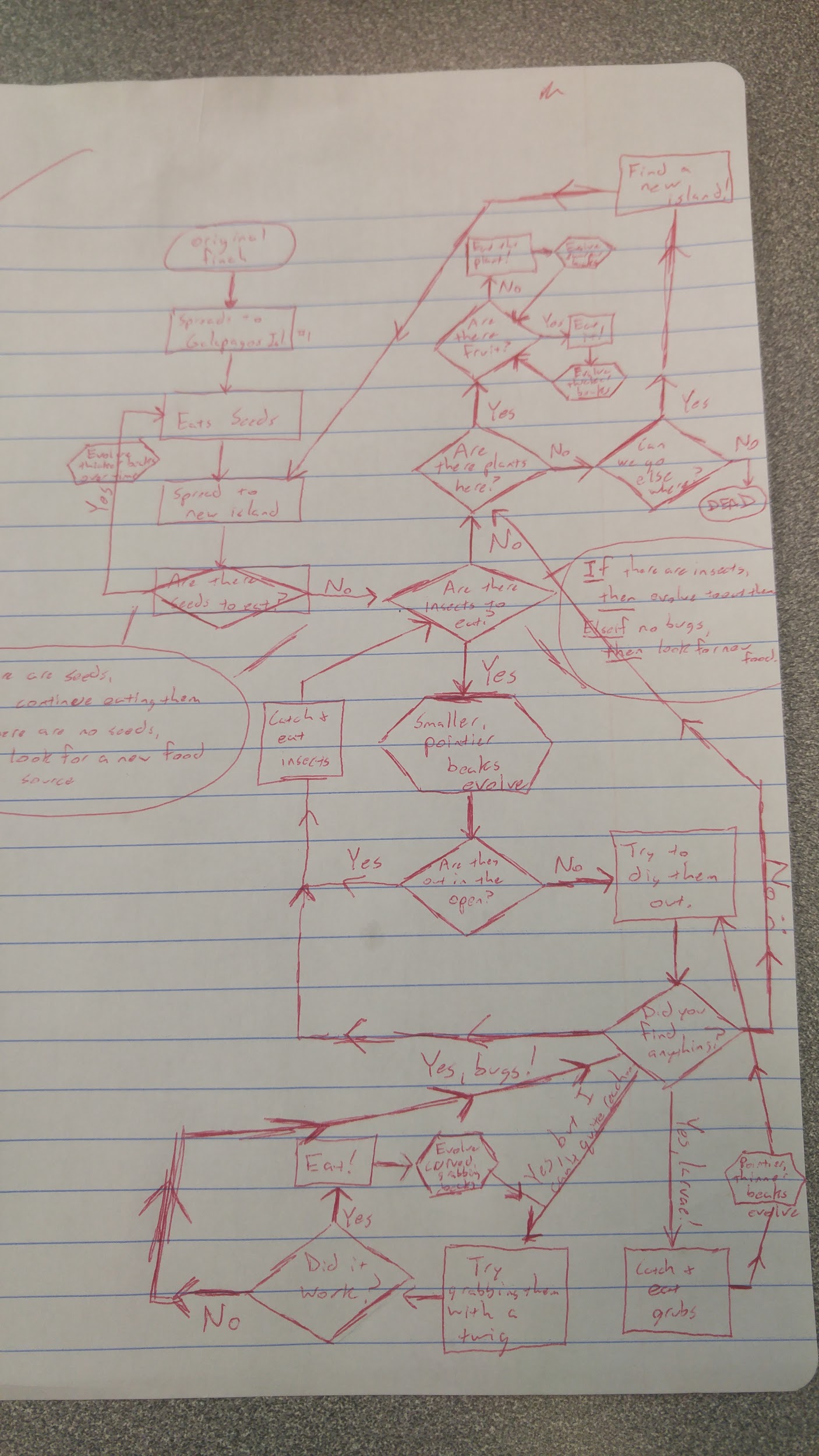 Define
Problem:
Abstract
Introduction
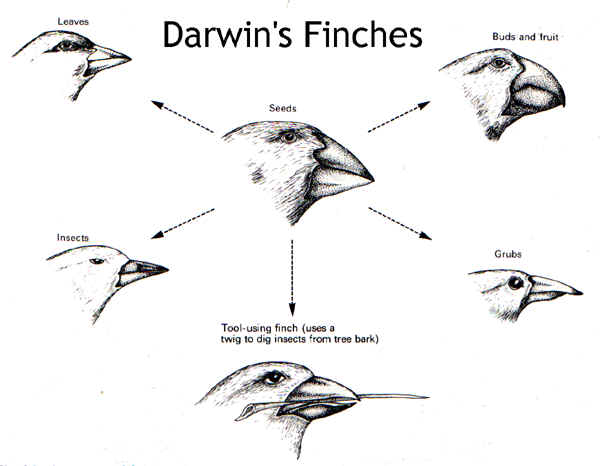 Evaluate
Solution:
Literature Review
New conditions/
organisms added
Goals  & Objectives
http://evolution101.yolasite.com/natural-selection.php
Research Training
Communicate:
Refine:
Research Methods
Share with class:
Poster and Powerpoint
Refine/improve
original solution
Research Conclusions
Unit Design
[Speaker Notes: Ryan]
Ryan’s Unit (cont.)
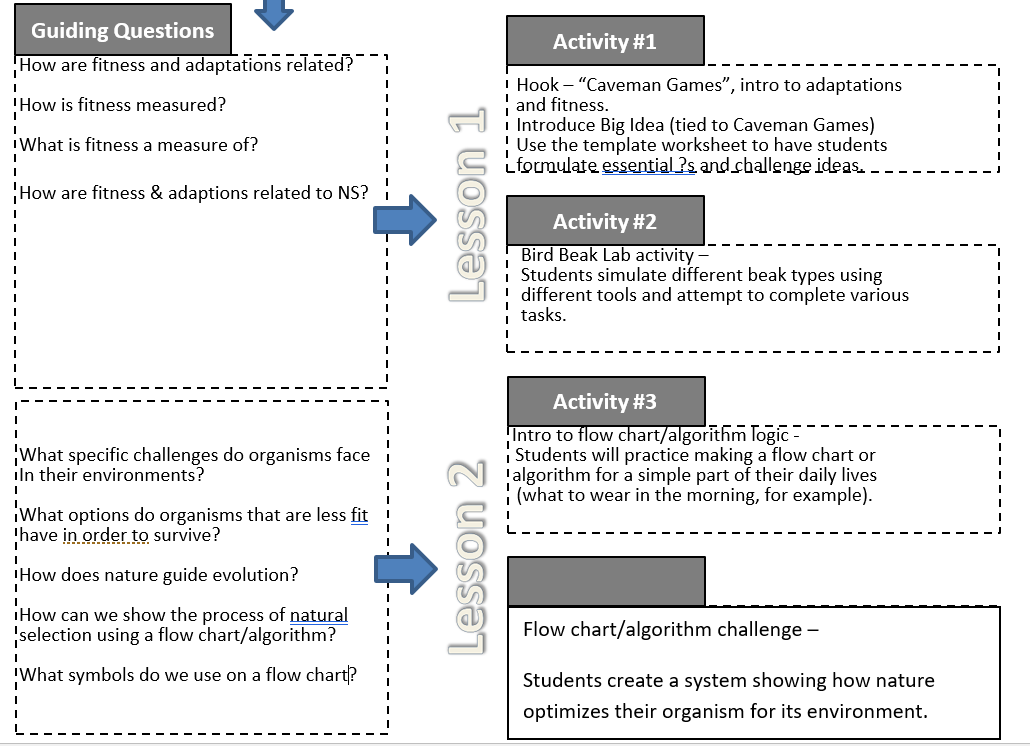 Abstract
Introduction
Literature Review
Goals  & Objectives
Research Training
Research Methods
Research Conclusions
Unit Design
[Speaker Notes: Ryan]
Any Questions?
Abstract
Thank you for your time!
Introduction
Literature Review
Goals  & Objectives
Research Training
Research Methods
Research Conclusions
Unit Design
[Speaker Notes: John & Ryan]